Multi-Species Impurity Transport Studies in Stellarators: Status and ProspectsA. Langenberg1, M.J. García-Regana2, A. Dinklage1, M. Kubkowska3, Th. Wegner1, B. Buttenschön1, N. Pablant4, F. Reimold11 Max-Planck Institute for Plasma Physics, Greifswald, Germany2 Laboratorio Nacional de Fusión Ciemat, Madrid, Spain3 Institute of Plasma Physics and Laser Microfusion, Warsaw, Poland4 Princeton Plasma Physics Laboratory, Princeton, USA
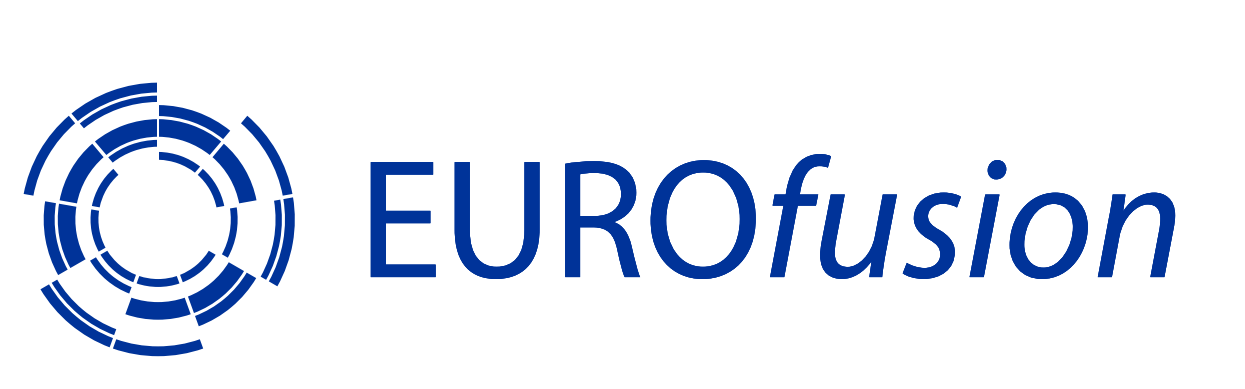 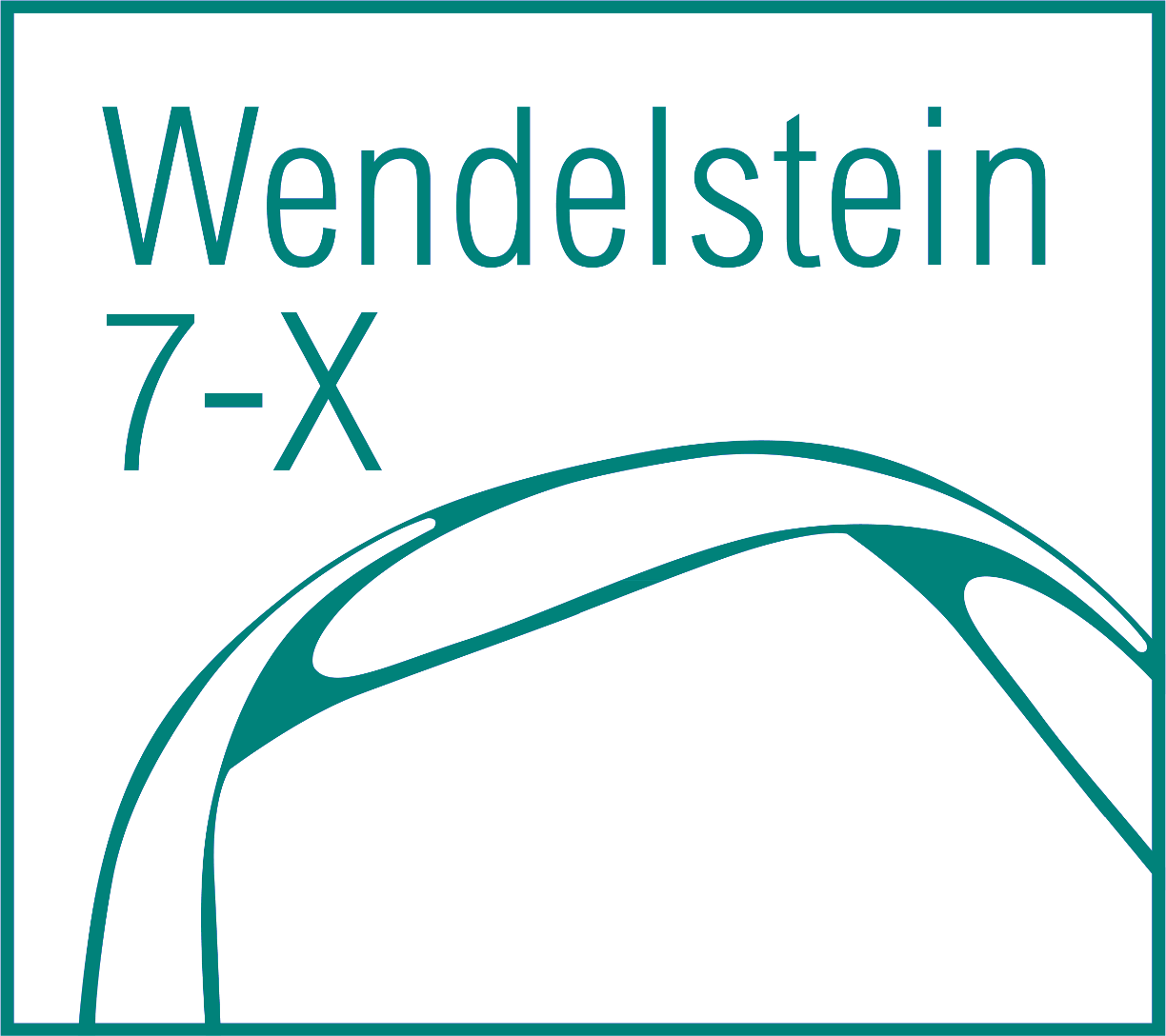 Max Planck Institute for Plasma Physics | Andreas Langenberg 	 CWGM Warsaw, Poland | 24.06.2022	1
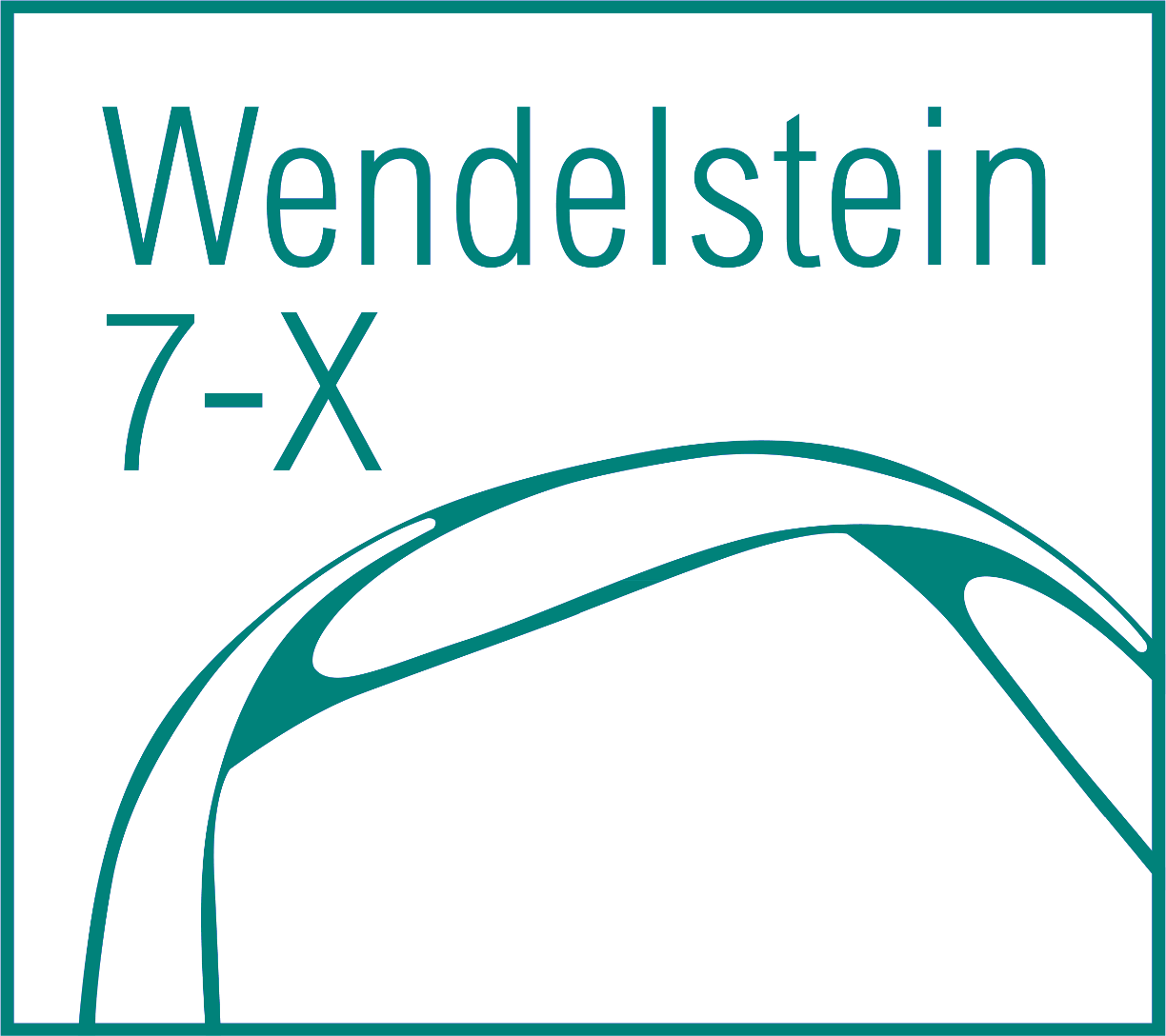 Motivation / Status
Theoretic predictions for impurity transport
Neoclassical theory: 
Significant variation of transport times t I  for Si12+ W44+ impurities
Absolute values of t I  in the order of several seconds
Turbulent transport simulations:
No Z or M dependence for impurity transport predicted [1]
Experimental Observations in W7-X [2,3] and LHD [4]
No / weak Z or M dependence
Absolute t I ~ 100 – 500 ms
Turbulence reduced scenarios of W7-X: 
Significantly higher t I  in the order of seconds (initial results available, to be verified)
Z dependence in turbulence reduced scenarios unexplored
[1] P. Helander and A. Zocco Plasma Phys. Control. Fusion (2018)
[2] A. Langenberg, Th. Wegner, N. Pablant et al. Phys. Plasmas (2020)
[3] M. Kubkowska, A. Czarnecka, T. Fornal et al. Rev. Scien. Instrum. (2018)
[4] N. Tamura, M. Yoshinuma, K. Ida et al. Plasma and Fusion Research (2021)
Max Planck Institute for Plasma Physics | Dr. Andreas Langenberg                                                                                                                                                                                    CWGM Warsaw, Poland | 24.06.2022	2
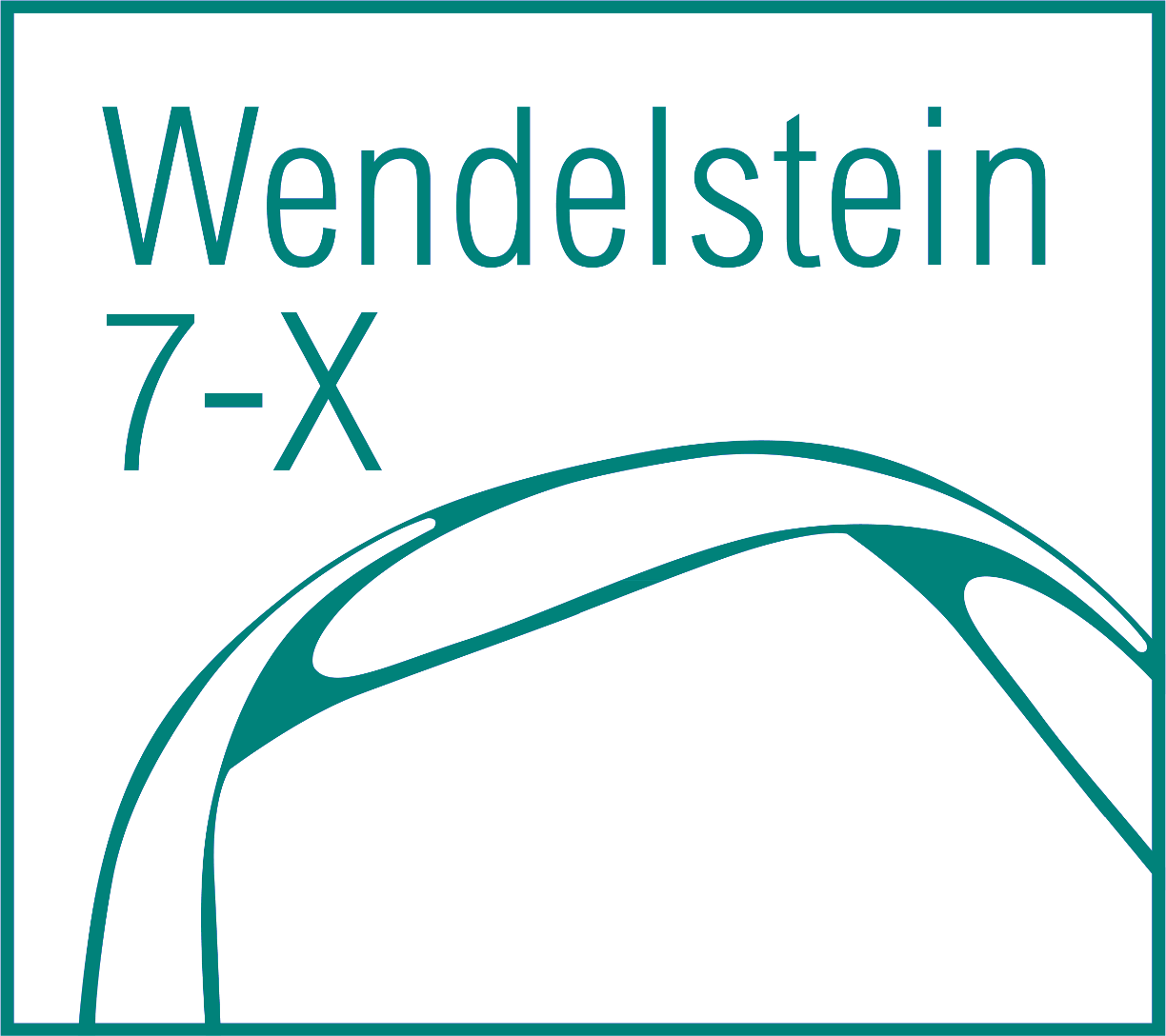 Motivation / Status
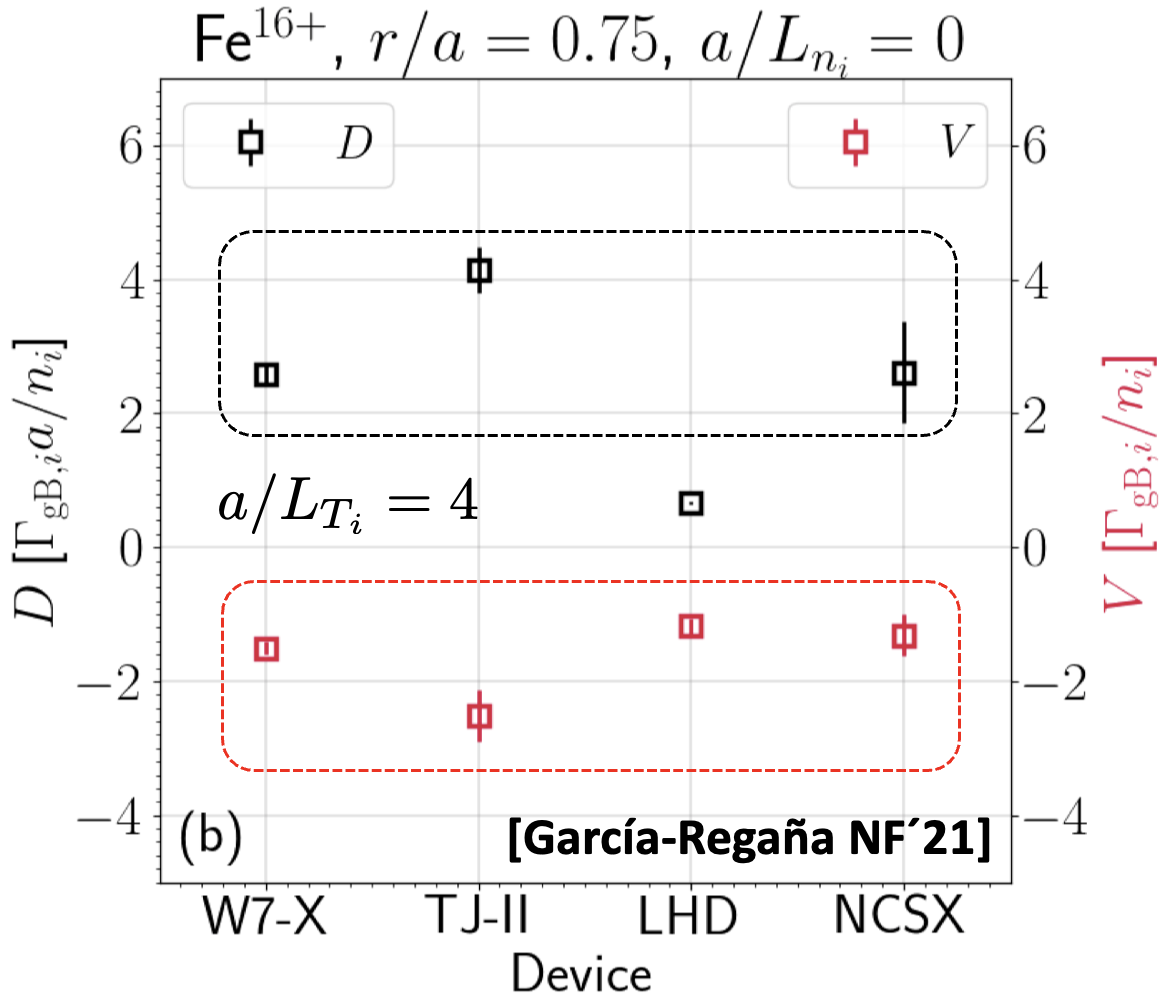 Recent theoretical findings with the GK code stella [4]
Except for LHD, ITG-driven transport of impurities in W7-X is not particularly higher w.r.t. other machines. 
Increasing main ion density gradient  turbulent transport coefficients in W7-X drop up to factor of ~8.
Including non-trace impurities can strongly impact turbulent heat fluxes in W7-X


Non-trace impurities with same sign of density gradient as main ions  turbulence suppresion.
Non-trace impurities with opposite sign of density gradient as main ions  turbulence enhancement.
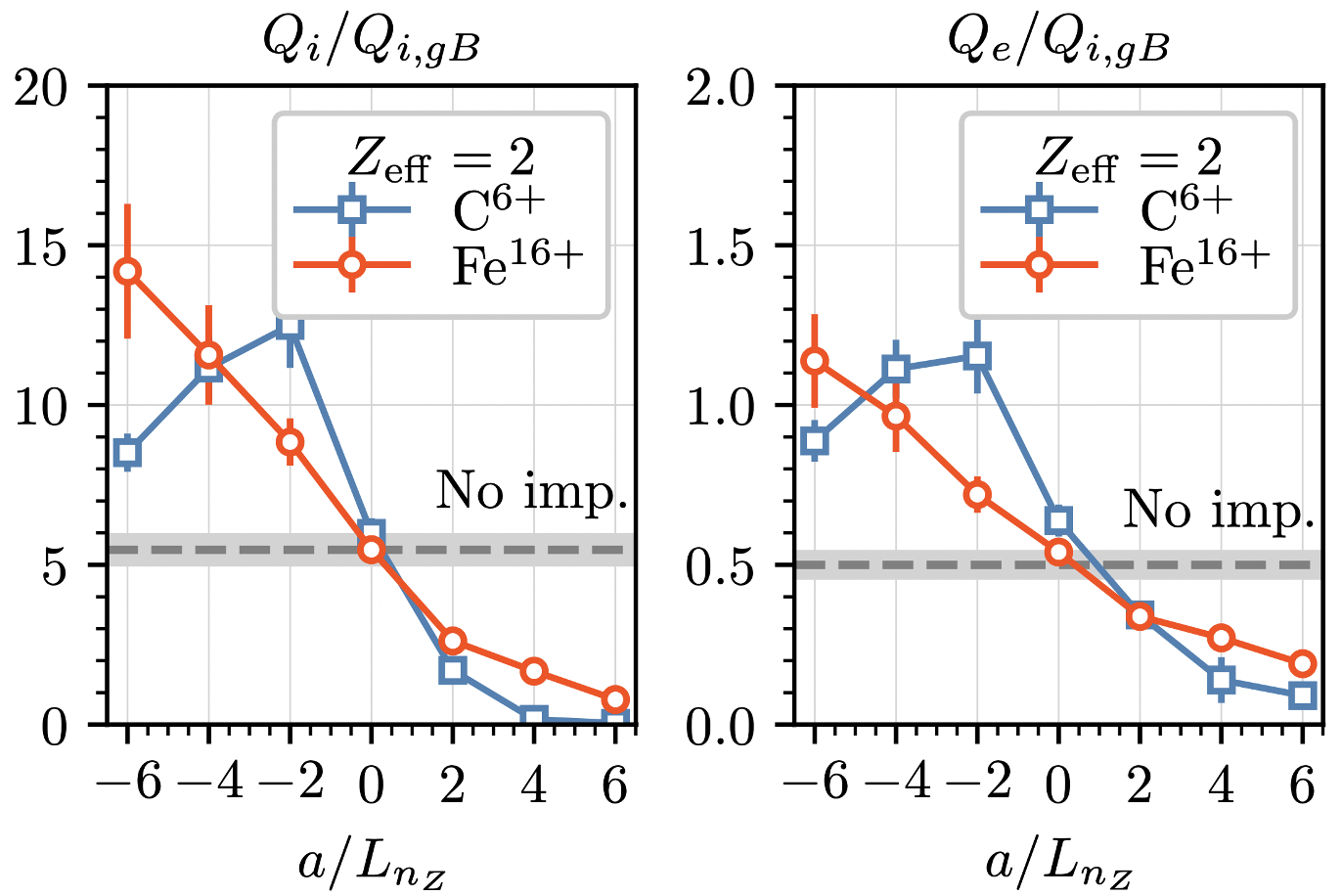 [García-Regaña EPS´22]
[4] J.M. García-Regana, M. Barnes, I. Calvo et al. Nuclear Fusion (2021)
Max Planck Institute for Plasma Physics | Dr. Andreas Langenberg                                                                                                                                                                                    CWGM Warsaw, Poland | 24.06.2022	3
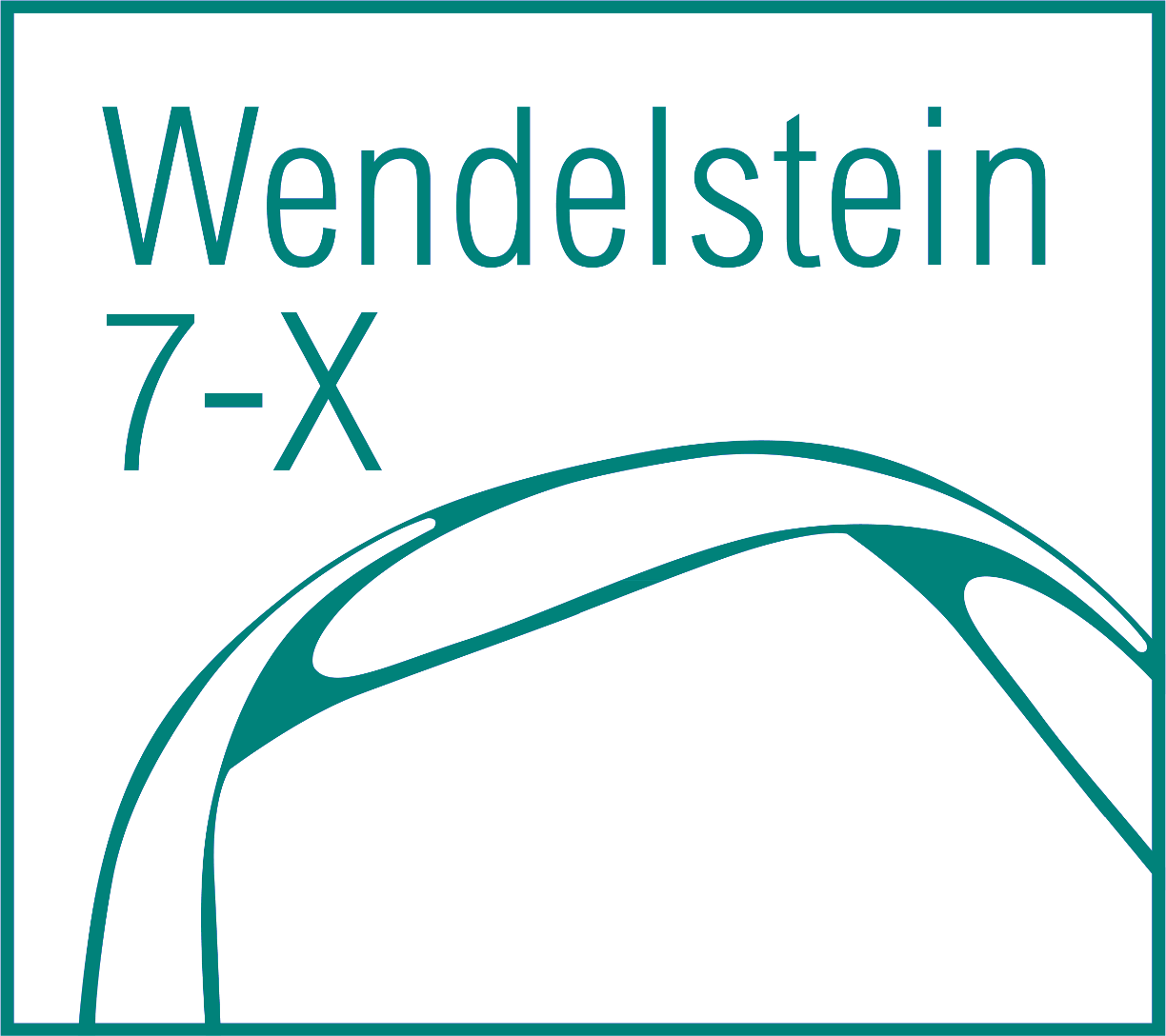 Ideas for Cross Machine Experiments
Z dependence cross comparison: 
measure t I  for Si12+ W44+ impurities in W7-X, LHD, …? medium density plasmas
status W7-X: 
turbulence dominated ECRH plasmas t I data available
no data for high performance NBI plasmas (experiments for OP2.1 planned)
status LHD:
signs of weak Z dependence in med ne LHD plasmas
to be repeated with wider variation of impurities incl. W?
Matching experiments in NBI plasmas:
match Te, ne profiles of W7-X and LHD in medium density NBI plasmas for a direct t I  comparison
varying Z if possible
Questions:
observable impurity species in LHD, W?
matching Te, ne profiles in W7-X and LHD NBI plasmas traight forward?
other machines to be included (TJ-II)?
Max Planck Institute for Plasma Physics | Dr. Andreas Langenberg                                                                                                                                                                                    CWGM Warsaw, Poland | 24.06.2022	4
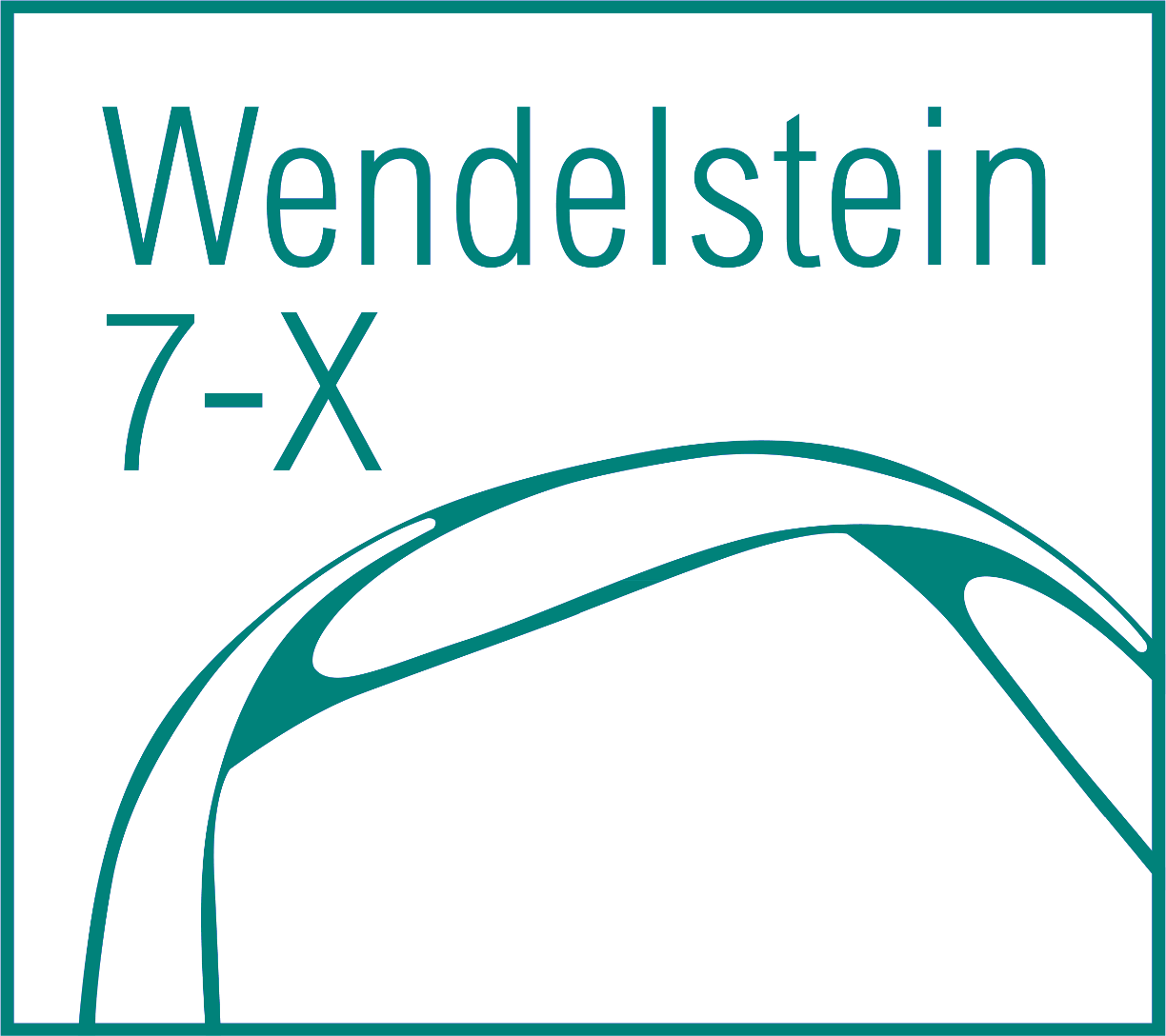 Impurity Diagnostics / Transport Parameter Access
Max Planck Institute for Plasma Physics | Dr. Andreas Langenberg                                                                                                                                                                                    CWGM Warsaw, Poland | 24.06.2022	5